L’import des notices ISSN dans le Sudoc
[Speaker Notes: Expliquer le circuit d’import des notices du registre ISSN dans le Sudoc.

=> Volonté de montrer comment ça se passe « en coulisses », pour mieux comprendre ce qu’il se passe dans le Sudoc quand le réseau crée des notices, fait des demandes Cidemis numérotation/corrections]
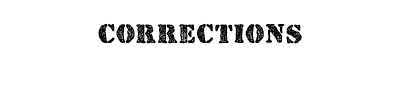 Nouvelles notices
Notices mises à jour
Centres étrangers
Centre international
Centre français
(reproductions numériques)
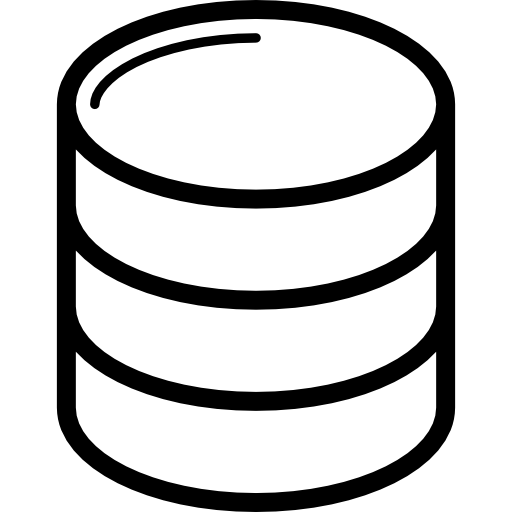 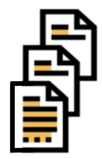 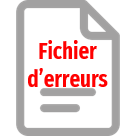 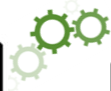 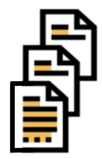 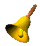 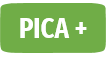 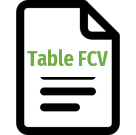 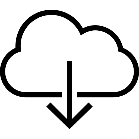 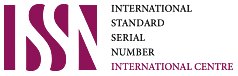 Base “signal”
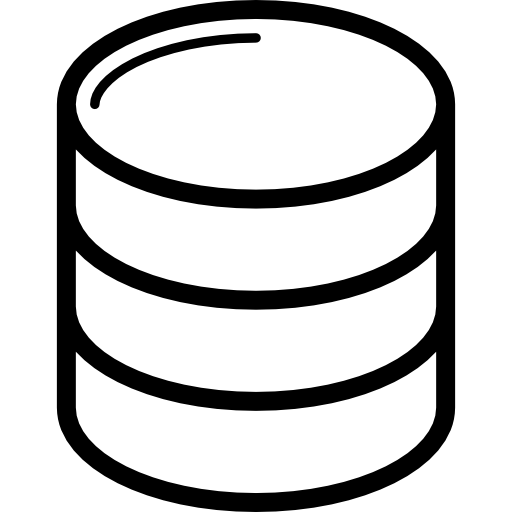 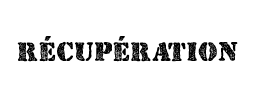 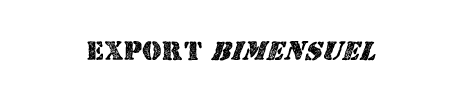 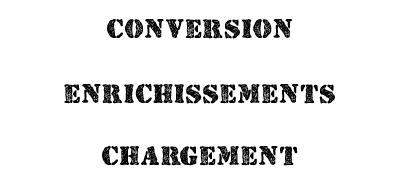 Nouvelles notices
Notices mises à jour
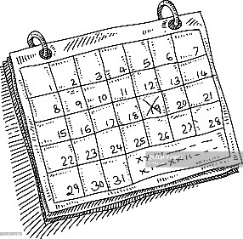 Centre français (ISSN France)
sauf reproductions numériques
x
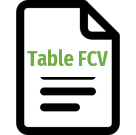 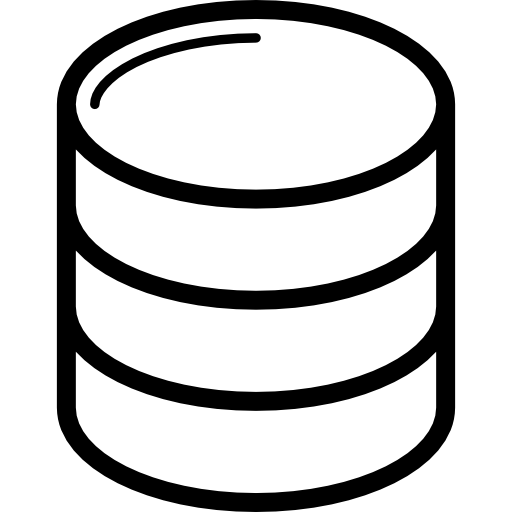 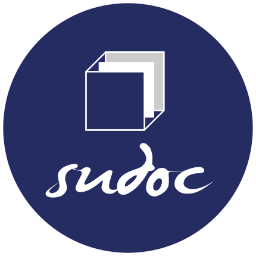 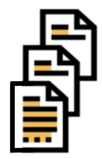 x
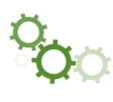 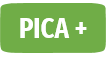 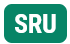 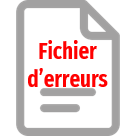 +
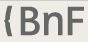 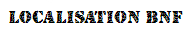 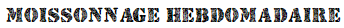 Conversion et enrichissement des notices : deux flux distincts
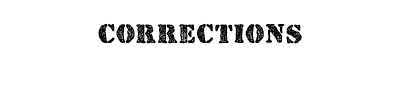 [Speaker Notes: RAPPEL :
CIEPS/ISSN - Centre international d’enregistrement des publications en série (CIEPS) (Centre international de l’ISSN)

CIEPS : envoi bimensuel des notices : nouvelles notices, notices mises à jour (centres étrangers + international + notices de reproductions numériques FR – rappel : la BnF, donc ISSN France ne fait pas de notices pour les RN)
Export des notices à destination de l’Abes (en UNIMARC ISO), via mise à disposition des fichiers sur le cloud (le cieps a un espace dédié pour les échanges de fichiers) => envoi mail : x fichiers à dispo (2 ou 3 généralement, pour un volume d’environ 10 – 15 000 notices, parfois +)

Réception des notices, chargement dans l’environnement dédié, puis conversion des notices en PICA+ (= format propriétaire de la base de données qui se cache derrière le Sudoc) 
+ enrichissements (= données ajoutées par le programme de conversion) : 
Date de la conversion en 801
Ajout n° source (035) issn12345678 ; road12345678 si 321 ROAD présente dans la notice importée
210 ou 214, selon les conditions définies (si 202 dans l’une des zones 210 => 214)
Gère aussi l’éventuelle transformation des 210 en 214 selon les critères établis (si une zone 210 contient 202? > 214)

Chargement des notices converties dans une base « signal » = une base de transit, dotée d’un minimum d’index de même définition que ceux de la base dans laquelle on veut importer les notices (= base de production) ; on l’appelle aussi base intermédiaire

Au moment du chargement, le programme produit un fichier d’erreurs
Corrections dans la base intermédiaire : si la correction porte sur des données sous autorité ISSN => suppression et ré-import de la notice
Sinon, correction directement dans la base intermédiaire

Avant/après projet BIF = branchement ISSN France
Notices avec 802 code 07 (= centre français) exclues et chargées à part :
Même principe, mais autre circuit : moissonnage du SRU de la BnF, rythme hebdomadaire
Différence = création d’une localisation automatique, avec RCR 751131015 
Centre régional Sudoc-PS de rattachement : 35 : Bibliothèque nationale de France
Format sudoc-PS

Search/Retrieve via URL (SRU) est un protocole standard permettant de générer un web service de recherche dans un catalogue de bibliothèques. Il utilise le langage Contextual Query Language (CQL) 
Initialement géré par la Bibliothèque du Congrès1, le protocole et ses évolutions sont désormais pris en charge par le consortium OASIS [archive]2.
Le protocole SRU est dans la continuité du protocole Z39.50 créé avant Internet afin de permettre l'interrogation distante des catalogues de bibliothèques.]
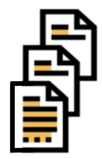 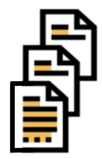 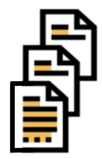 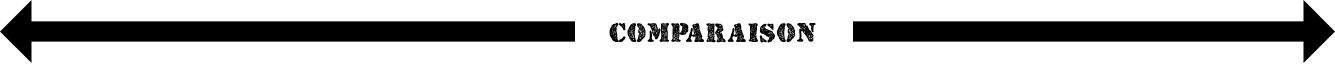 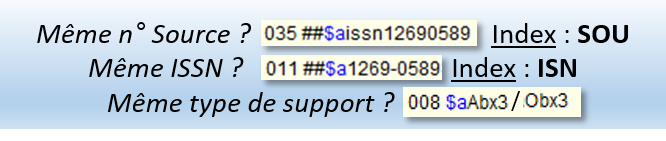 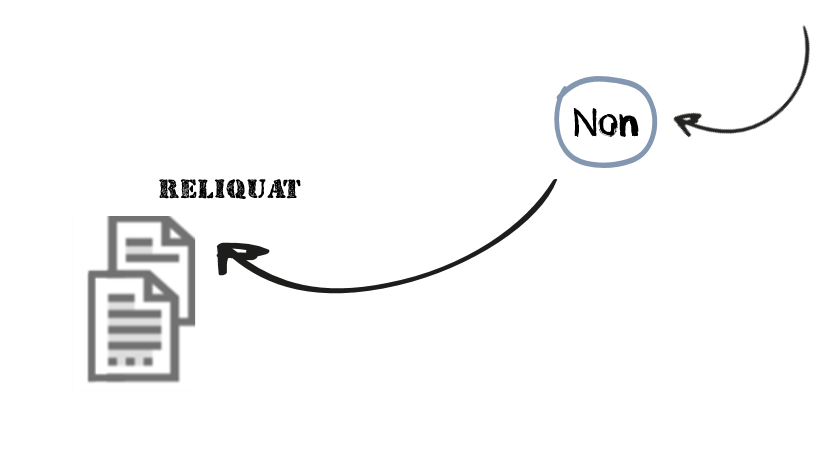 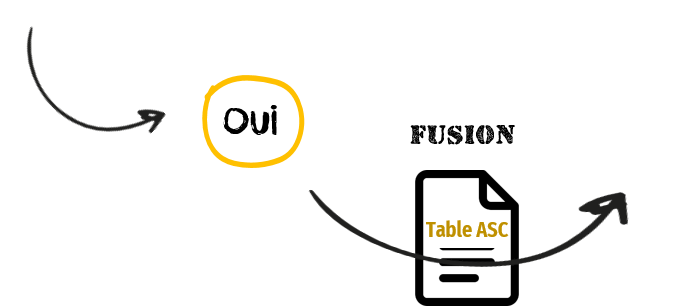 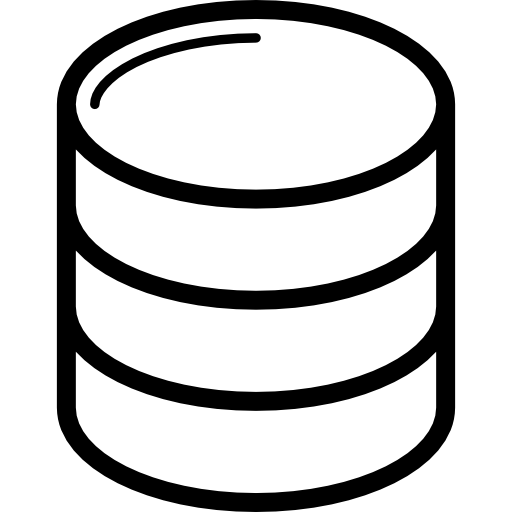 Base de Production
Base “signal”
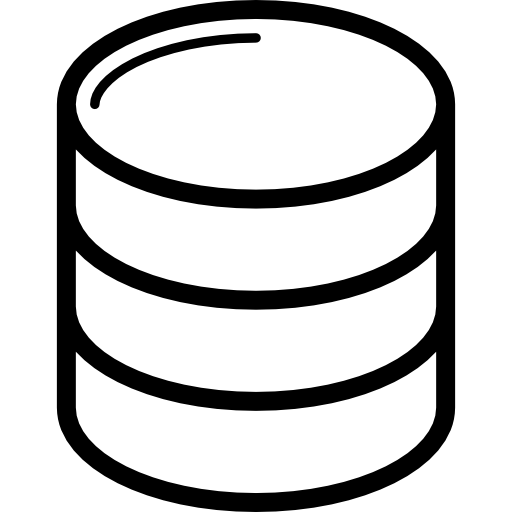 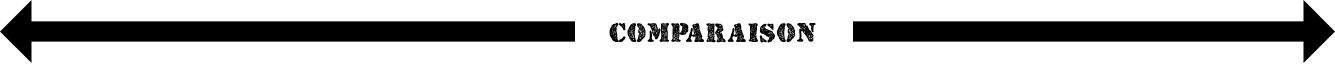 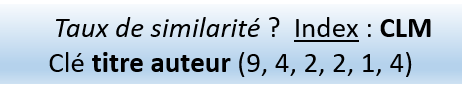 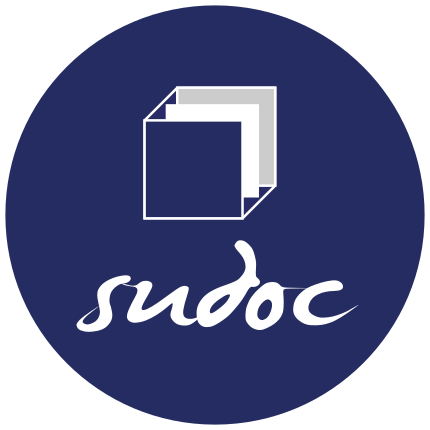 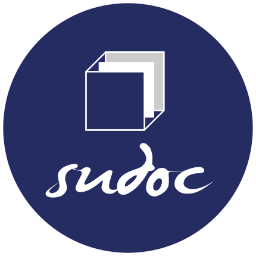 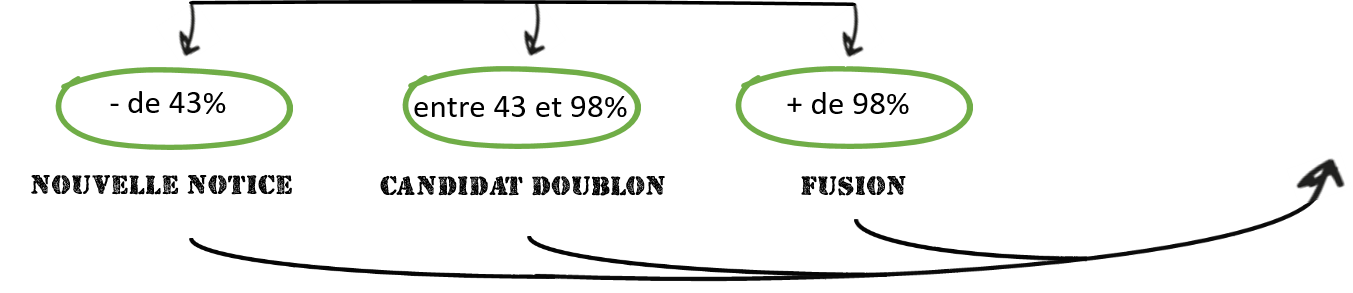 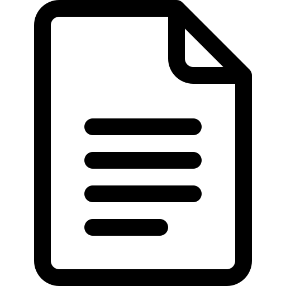 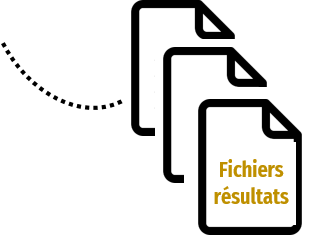 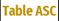 Chargement des notices en base de production
[Speaker Notes: Maintenant que les notices se trouvent dans cette base « intermédiaire », il va falloir les charger dans la base de production.
Pb : certaines notices se trouvent déjà dans la base, soit créées par les catalogueurs du réseau, avec demande de numérotation, soit elles ont été mises à jour par le CIEPS, et doivent être rechargées en corrigeant les infos mises à jour.
D’autres notices doivent être créées, car ne sont pas encore dans le catalogue.

On va donc définir des paramètres qui permettent de comparer les nouvelles notices avec celles du Sudoc (notices « résidentes ») : le programme va comparer afin de savoir s’il doit faire nouvelle notice, fusion ou candidat doublon.

Vérifier si la notice est déjà dans le Sudoc, grâce aux n° source : 035 et 011 + type de support
Si oui > fusion (si toutes les conditions sont réunies)

Reliquat : soumis à l’autre type de comparaison : index CLM & taux de ressemblance

CLM = CLuster Matchkey

Clé titre auteur (9, 4, 2, 2, 1, 4)

Les valeurs de cet index sont calculées en prenant les :

    9 premiers caractères du premier mot du titre
    4 premiers caractères du deuxième mot du titre
    2 premiers caractères du troisième mot du titre
    2 premiers caractères du quatrième mot du titre
    1 (premier) caractère du cinquième mot du titre
    4 premiers caractères du premier mot du nom de l'auteur

Zones :
200 $a $c $e $h $i
700, 701, 702 $a
710, 711, 712 $a

A la fin de cette étape, le programme produit des fichiers résultats, qui serviront aux traitements post-chargement]
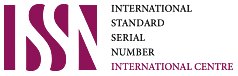 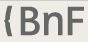 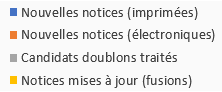 Répartition (statistiques imports 2022)
[Speaker Notes: CIEPS :
Nouvelles ISSN = 18247
Nouvelles ISSO = 19786
Candidats doublons = 6543
Fusions = 165034

BNF :
-   Nouvelles IBNF = 2487
Nouvelles IBNO = 529
Candidats doublons = 596
Fusions = 13991
Localisations avec RCR du RCR BNF = 10592

CIEPS : export d’un ou plusieurs fichiers correspondant aux nouvelles notices + notices modifiées/mises à jour – Rythme : 2x par mois
BNF : pareil, sauf depuis le mois de février : récupération directe des nouvelles notices et notices modifiées 1x par semaine
+ localisation automatique avec RCR BnF + exposition des données complètes

+ opération ponctuelle de localisation en masse : notices BnF de périodiques avec ISSN ne relevant pas du Centre ISSN France (28000 notices) ; ajout ARK dans biblio + exemplaire BnF
=> Fichier fourni par Ph. Cantié]
RAPPEL : Comment fonctionnent les fusions ?
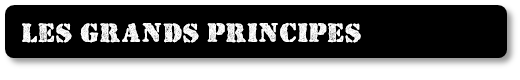 Mettre à jour les zones sous autorité ISSN
Conserver au maximum les zones susceptibles d’avoir été modifiées / enrichies par les catalogueurs
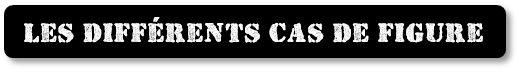 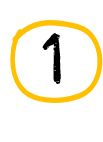 Consulter la liste des zones sous autorité ISSN : 
http://documentation.abes.fr/sudoc/manuels/controle_bibliographique/circuit_signalement_rc/index.html#CorrectionZoneAutoriteISSN
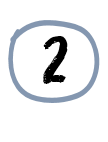 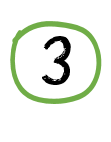 [Speaker Notes: Fonctionnement des fusions
On met à jour les zones sous autorité ISSN
On conserve au maximum les zones susceptibles d’avoir été modifiées / enrichies par les catalogueurs pour ne pas écraser le travail du réseau

1 table .asc = fichier de commandes, qui liste toutes les zones de la notice, suivi d’instructions pour chaque zone

3 grands cas de figure :
On remplace totalement la zone de la notice résidente par celle de la notice entrante = on « écrase » la zone existante
Ex. 100, 530 (= zones sous autorité ISSN)
+ quasiment toutes les zones de liens 4XX 

&036J  REPLACE(KEEP)                       ADD(KEEP) DELETE !430
&036K  REPLACE(KEEP)                       ADD(KEEP) DELETE !440

Pour la liste de toutes les zones sous autorité ISSN, se référer au GM : http://documentation.abes.fr/sudoc/manuels/controle_bibliographique/circuit_signalement_rc/index.html#CorrectionZoneAutoriteISSN

On ajoute la zone si elle est différente
Ex. 321 : si identique dans la notice résidente et dans entrante, on ne fait rien ; sinon, on ajoute la 321 différente ($a)
033
&009Q  IDENTICAL($a)?KEEP:ADD              ADD(KEEP) KEEP !033
&046O  IDENTICAL($a)?KEEP:ADD              ADD(KEEP) KEEP   ! 321 si $a identique on garde, sinon on ajoute

Paramètre utilisé par ex. pour les zones 7XX, susceptibles d’avoir été liées par les catalogueurs du réseau

On ajoute la zone si elle est absente

On conserve les zones de la notice résidente si aucune zone équivalente en entrée
On ajoute les zones de la notice en entrée qui ne seraient pas dans la notice résidente
Par défaut, et sans instructions contraires, toutes les zones présentes dans la notice entrante sont ajoutées]
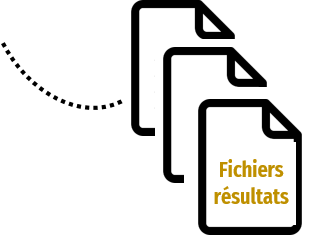 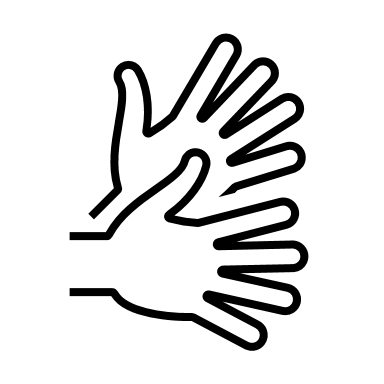 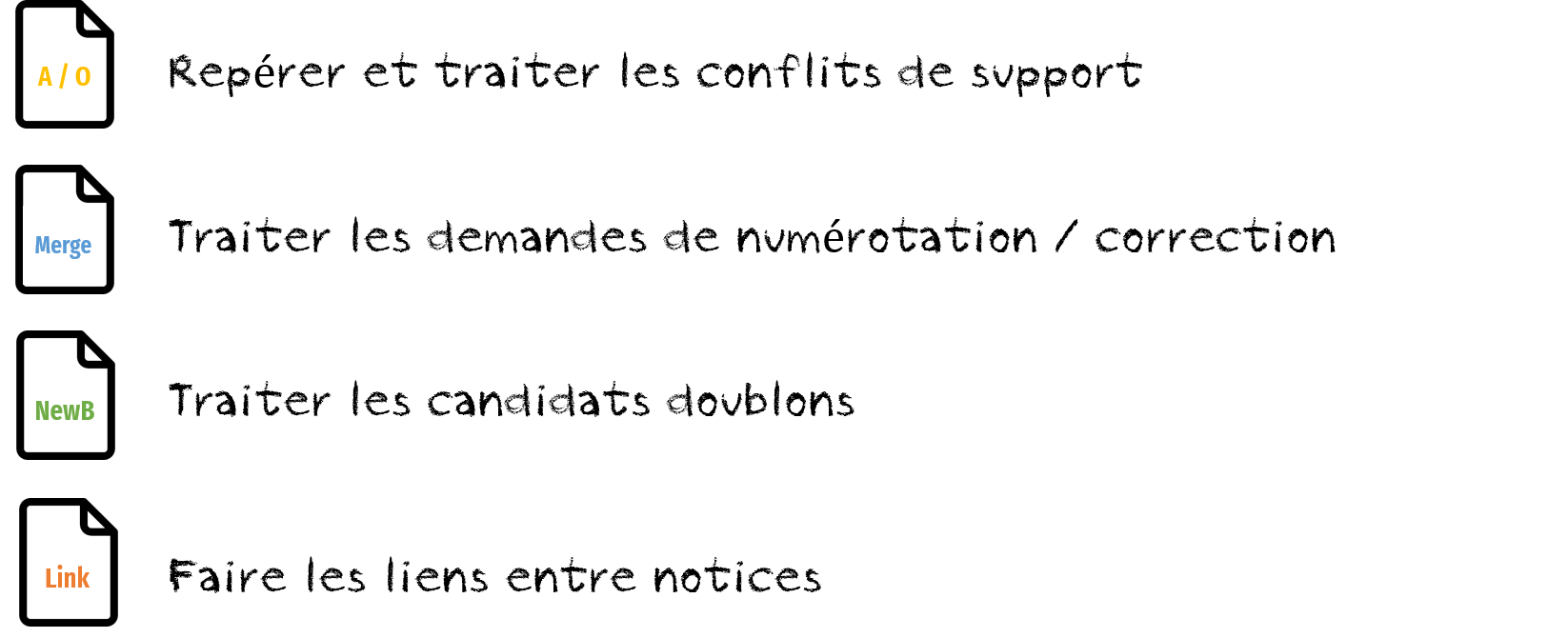 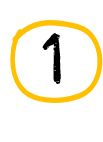 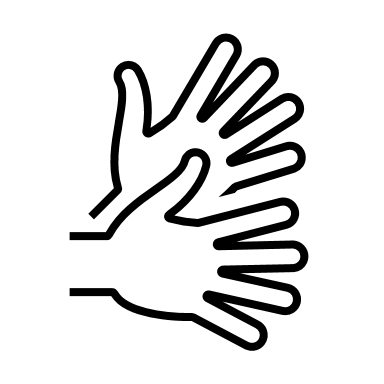 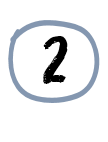 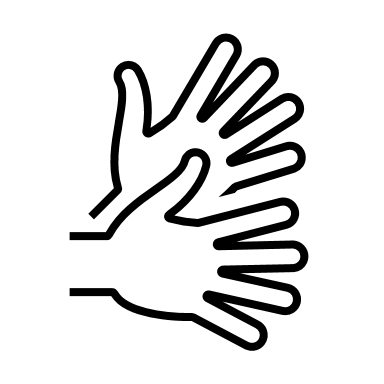 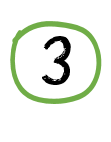 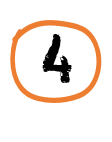 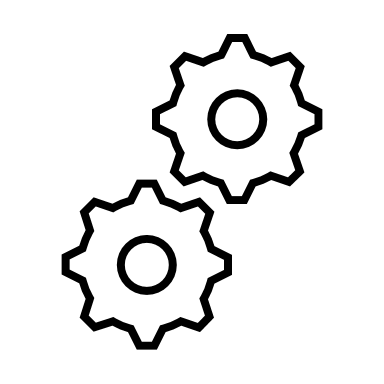 Traitements post-chargement
[Speaker Notes: Grâce aux fichiers résultats produits au moment de l’intégration des notices dans la base de production, on va pouvoir appliquer d’autres traitements aux notices, après leur chargement
Opérations manuelles !

Traitement des conflits de support A/O = inversion des ISSN entre l’imprimé et son équivalent électronique
Si erreur < Registre, on garde la notice résidente Sudoc et on supprime la notice erronée de la base intermédiaire (elle ne sera pas chargée) ; la notice résidente ne sera pas modifiée
Si erreur < Sudoc, on corrige la notice résidente (Ab > Ob ou Ob > Ab + zones à mettre à jour), et la notice entrante fusionne avec la résidente


2. Traitement des demandes Cidemis à partir des fichiers résultats « merge » ( = pour les notices qui ont fusionné avec les notices résidentes du Sudoc) : repérer les notices qui contiennent une demande Cidemis
Pour les demandes de numérotation => on supprime la zone 301 qui contient la demande, puisque de fait la notice a été numérotée puisqu’elle a été livrée
Pour les demandes de corrections (830) : on vérifie si la correction a été prise en compte
Si oui, suppression zone de la demande
Si non, on rétablit la donnée corrigée par le catalogueur (pour mémoire, les demandes de correction portent sur des zones sous autorité ISSN, donc correction proposée est effacée au moment du chargement = donnée écrasée par celle de la notice entrante), et on laisse la zone contenant la demande de correction puisqu’elle n’a pas été prise en compte
Pour les demandes de corrections antérieures à la mise en place du circuit Cidemis, l’Abes précise en 830 qu’il faut ré-initialiser la demande dans Cidemis si elle est toujours d’actualité

Comme souligné précédemment par Yves, la suppression des zones 301 ou 830 contenant la demande dans le Sudoc n’entraîne pas la validation automatique dans Cidemis (alors que la validation dans Cidemis entraîne la suppression automatique de la 830 Sudoc)

Il n’y a aucun moyen automatique de « pister » les demandes de correction refusées/acceptées dans les notices du Sudoc et les demandes correspondantes non validées dans Cidemis.

Il est en revanche possible de « pister » les demandes de numérotation acceptées dans les notices du Sudoc et de clore automatiquement les demandes correspondantes dans Cidemis : la base est a priori à jour au 1er juin 2021.
il faut aller valider dans Cidemis (moi je fais parfois ça). Et ensuite on croise les doigts pour que le Centre mette à jour dans Cidemis

3. Traitement des candidats-doublons
Contrairement aux autres imports (mono, notamment), c’est l’Abes qui traite les candidats doublons, dès le chargement terminé.

RAPPEL : les fusions se font automatiquement chaque soir / le programme de fusion tourne tous les soirs à 19h

4. Programme de liage (zone 4XX) = remplacer $tTitre et $xISSN par $0PPN]
+ d’informations
Pour faire une demande d’import de notice ISSN
 « à l’unité » :

Domaine : Demande d’import ISSN

       En savoir plus sur le circuit de signalement des ressources
       continues :
http://documentation.abes.fr/sudoc/manuels/controle_bibliographique/circuit_signalement_rc/index.html
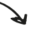 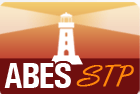 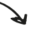 Merci !
Des questions ?